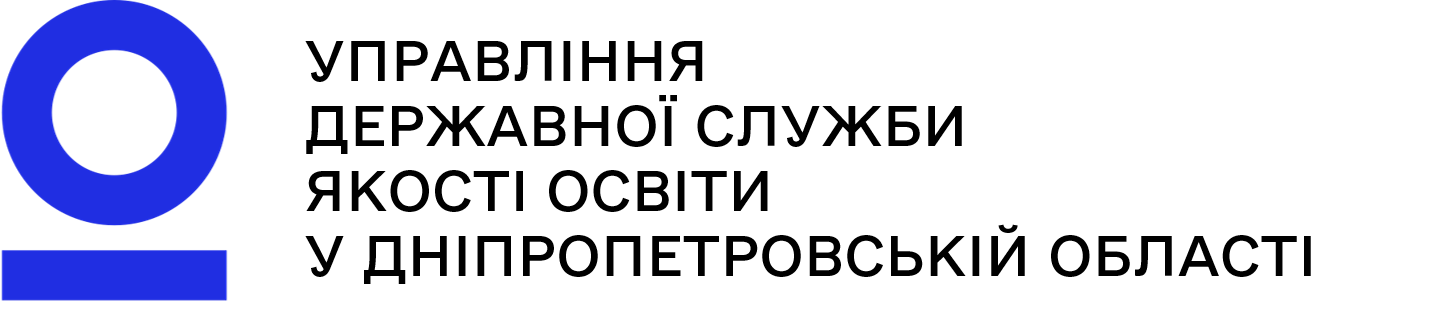 Розбудова внутрішньої системи
 забезпечення якості освіти 
у закладах освіти
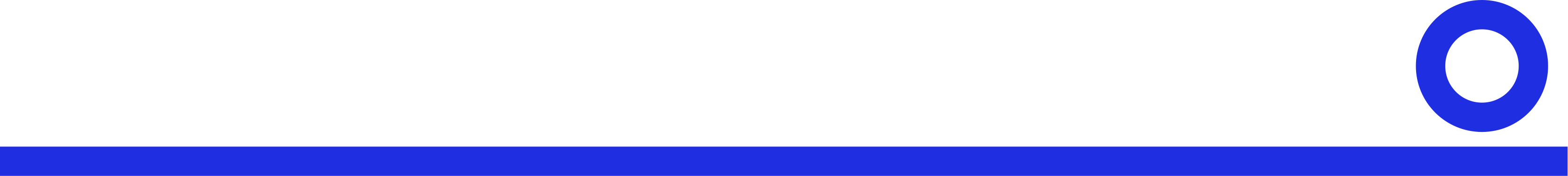 серпень 2021 року
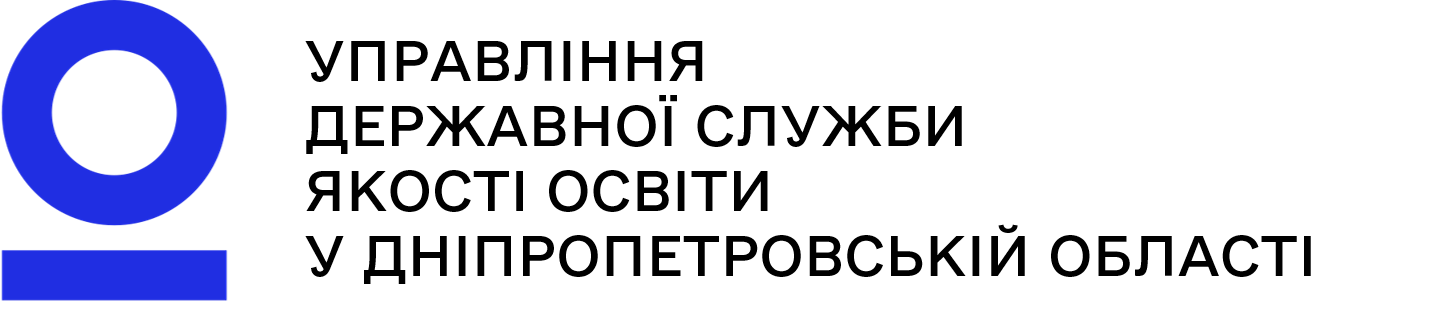 ПРИНЦИПИ ПОБУДОВИ ВНУТРІШНЬОЇ СИСТЕМИ ЗАБЕЗПЕЧЕННЯ ЯКОСТІ ОСВІТИ
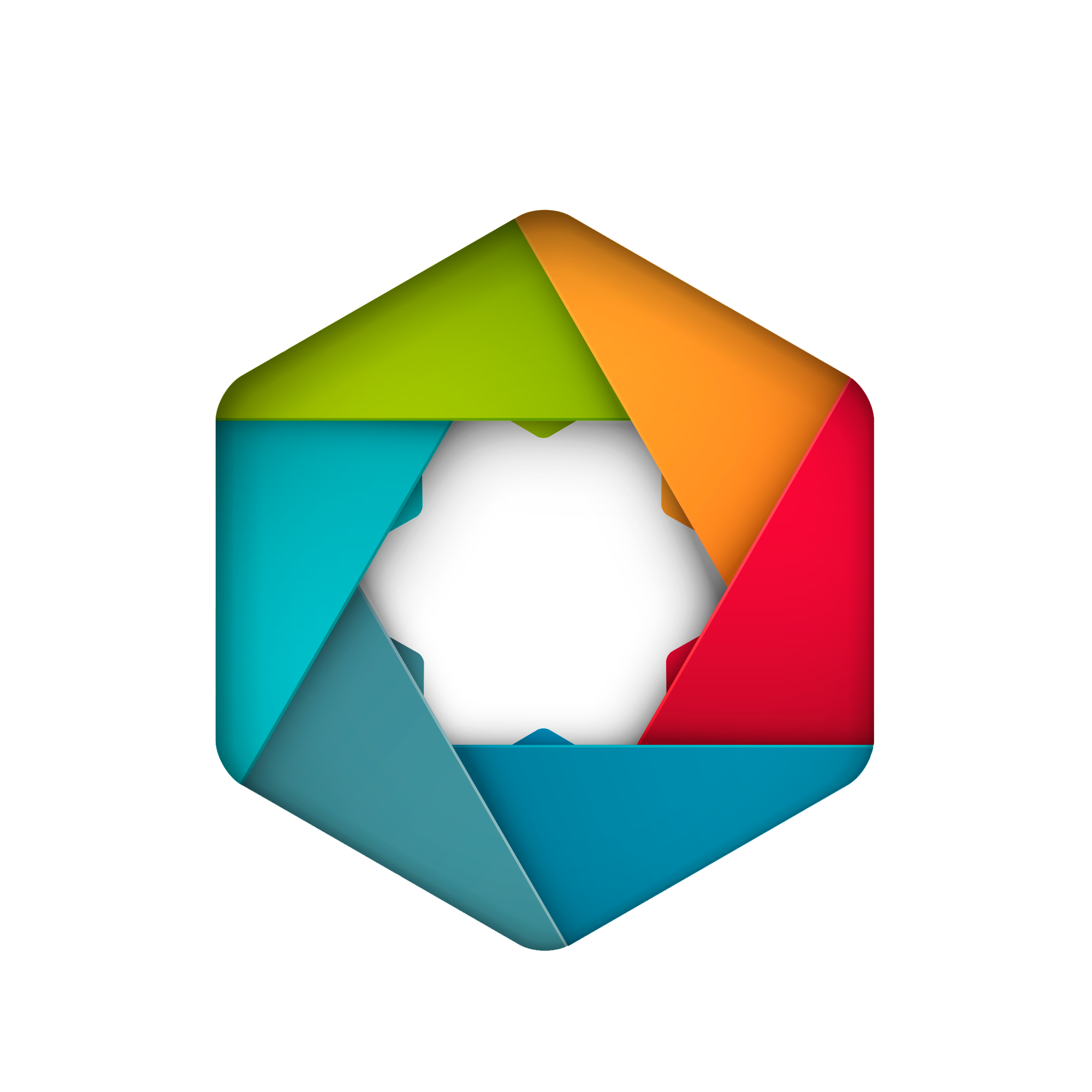 ВРАХУВАННЯ
 ОСВІТНІХ ПОТРЕБ І ОЧІКУВАНЬ
ВІДКРИТІСТЬ
 І 
ПРОЗОРІСТЬ
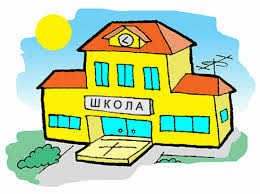 ПІДТРИМКА
 КУЛЬТУРИ 
ЯКОСТІ
ВІДПОВІДАЛЬНІСТЬ 
ТА ВЗАЄМО – 
ЗАЛЕЖНІСТЬ
ОРГАНІЧНА ЄДНІСТЬ 
ЗАХОДІВ ЩОДО ЗАБЕЗПЕЧЕННЯ ЯКОСТІ ОСВІТИ З ОСВІТНІМ ПРОЦЕСОМ
ДОВІРА
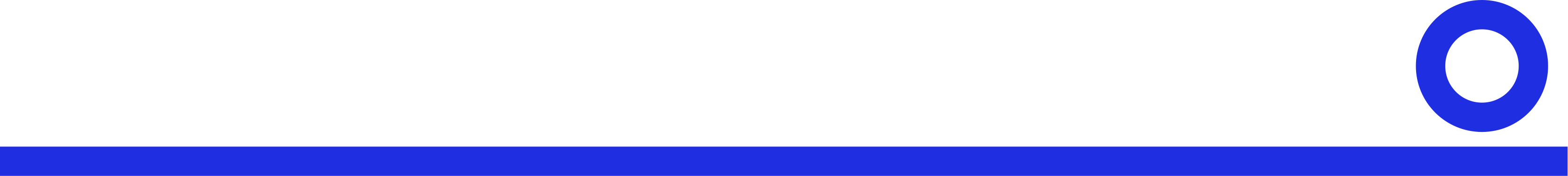 ЕТАПИ ФОРМУВАННЯ ВНУТРІШНЬОЇ СИСТЕМИ ЗАБЕЗПЕЧЕННЯ ЯКОСТІ ОСВІТИ
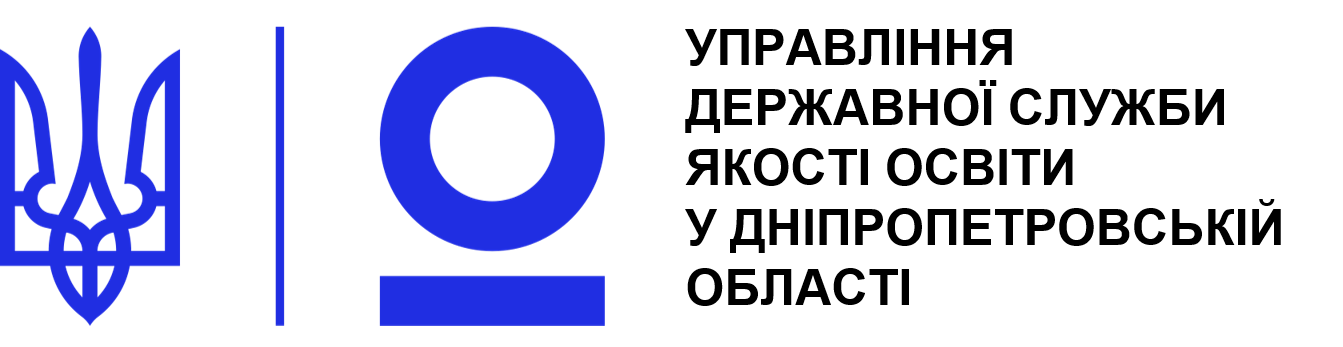 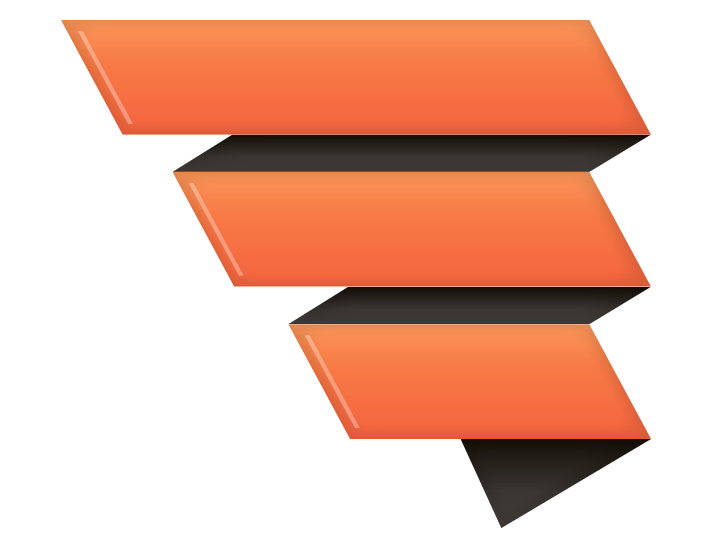 1. Визначення компонентів внутрішньої системи
2. Забезпечення функціонування компонентів внутрішньої системи
3. Самооцінювання освітніх 
і управлінських процесів
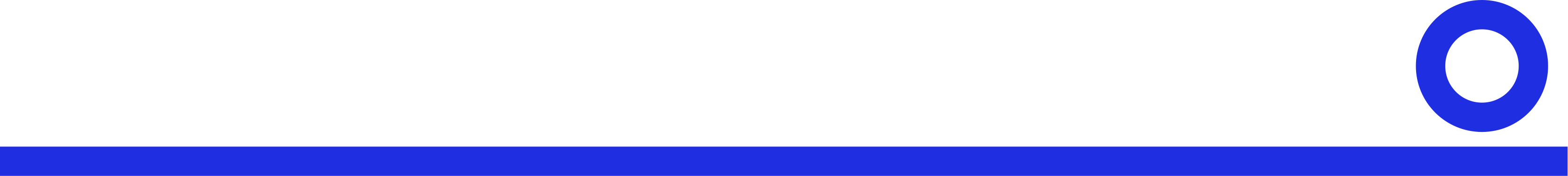 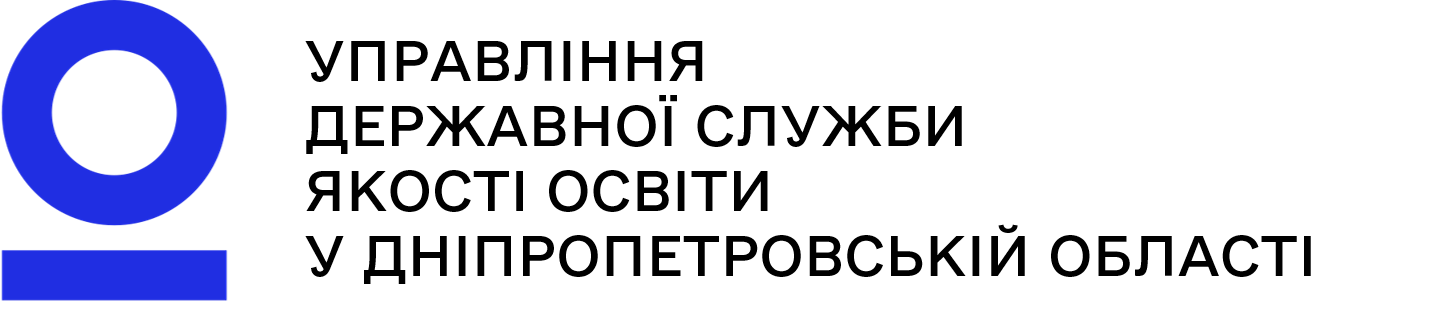 СКЛАДОВІ
внутрішньої системи забезпечення якості освіти
стратегія (політика) процедури забезпечення якості освіти; 
система та механізми забезпечення академічної доброчесності; 
оприлюднені критерії, правила і процедури оцінювання здобувачів освіти; 
оприлюднені критерії, правила і процедури оцінювання діяльності педагогічних працівників;
 оприлюднені критерії, правила і процедури оцінювання управлінської діяльності керівних працівників закладу освіти;
 забезпечення наявності необхідних ресурсів для організації освітнього процесу, в тому числі для самостійної роботи здобувачів освіти;
 забезпечення наявності інформаційних систем для ефективного управління закладом освіти; 
створення в закладі освіти інклюзивного освітнього середовища
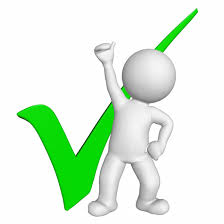 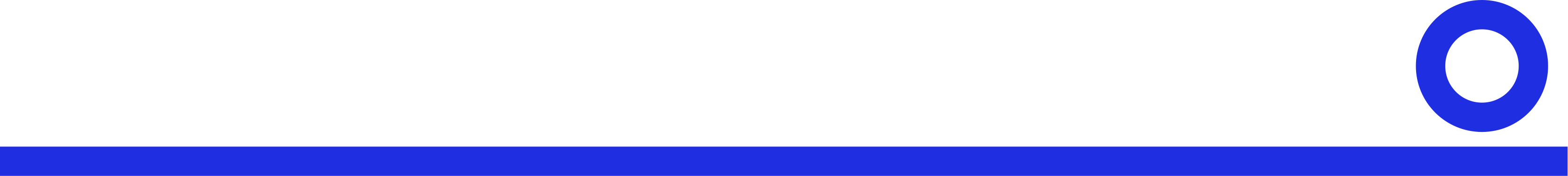 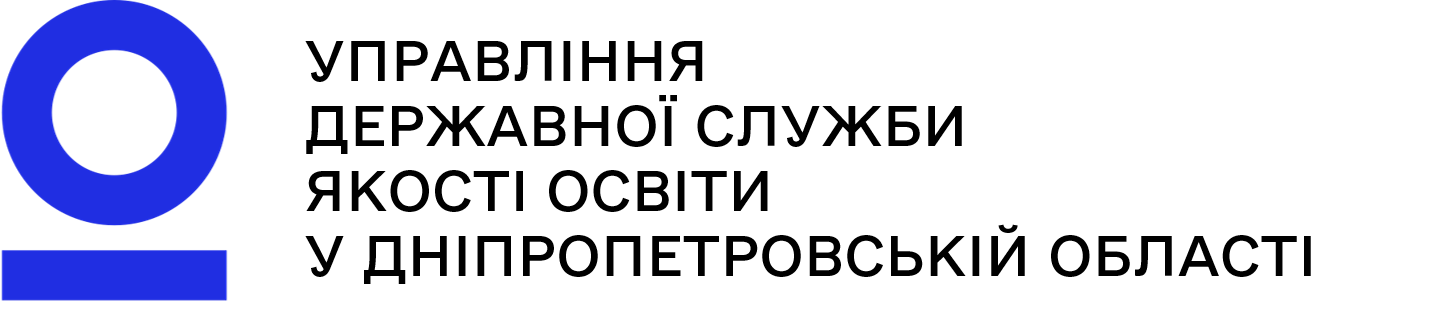 Основні складові визначають                     ЧОТИРИ напрями розбудови ВСЗЯОта якості освітньої діяльності закладу:

Освітнє середовище
Система оцінювання освітньої діяльності учнів
Система педагогічної діяльності
Система управлінської діяльності
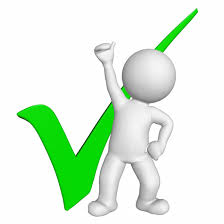 Створення і  функціонування внутрішньої системи забезпечення якості освіти згідно зі статтею 38 Закону України «Про повну загальну середню освіту» забезпечує керівник закладу освіти.
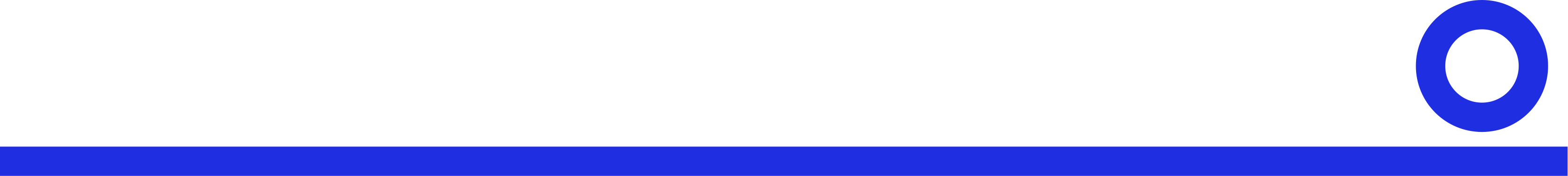 ПОЛОЖЕННЯ 
про внутрішню систему забезпечення якості освіти
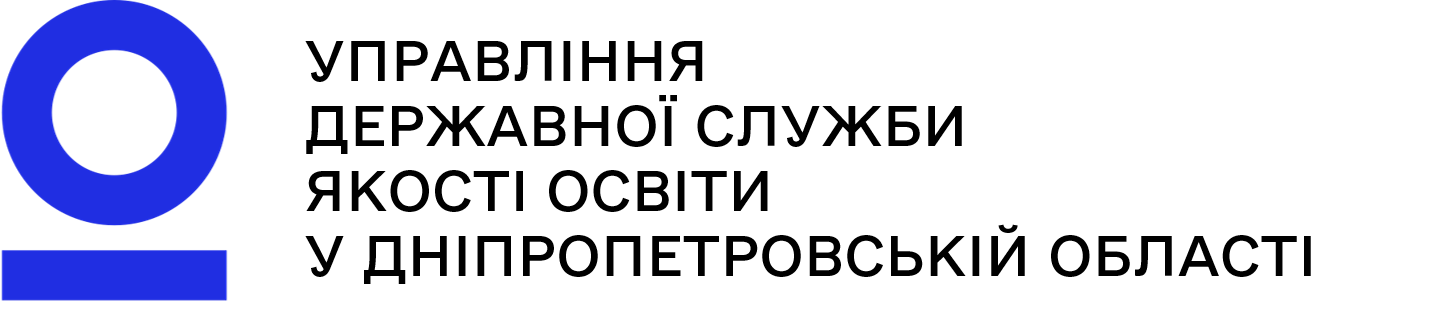 Створення робочої групи.
Розроблення проєкту Положення
Попереднє обговорення проєкту Положення за участю представників педагогічного та учнівського колективів, батьків
Доопрацювання проєкту Положення (у разі наявності обґрунтованих і доцільних пропозицій і зауважень).
Схвалення Положення педагогічною радою закладу освіти.
Ознайомлення учасників освітнього процесу зі стратегією (політикою) забезпечення якості освіти та процедурами її втілення
Оприлюднення Положення на вебсайті закладу освіти, а в разі відсутності – на вебсайті його засновника
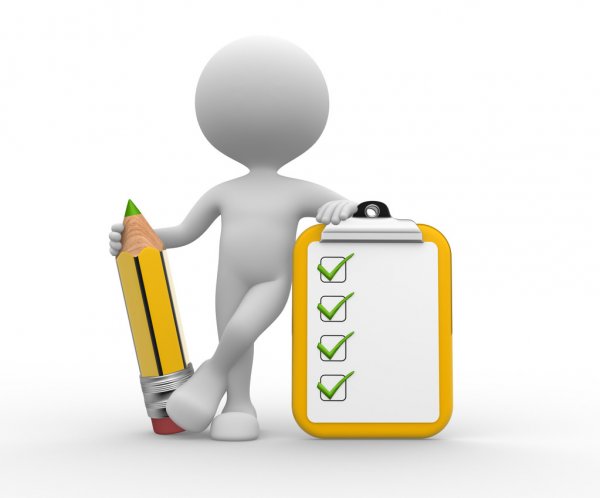 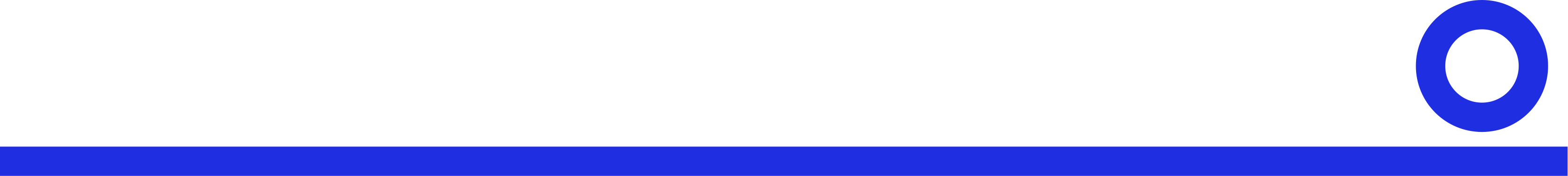 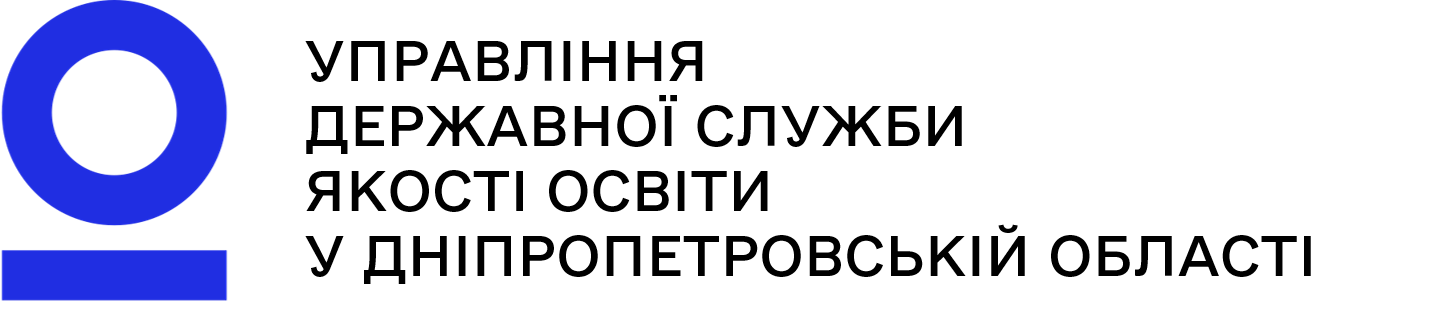 Академічна доброчесність
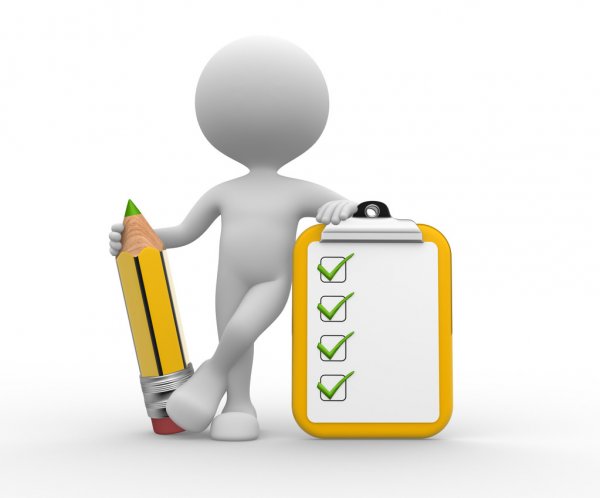 Стаття 42 Закону України «Про освіту» 
Стаття 43 Закону  України «Про повну загальну середню освіту»
частина четверта статті 42 Закону України «Про освіту» доповнена двома новими видами порушення академічної доброчесності, зокрема:
надання здобувачам освіти під час проходження ними оцінювання результатів навчання допомоги чи створення перешкод, не передбачених умовами та/або процедурами проходження такого оцінювання;
вплив у будь-якій формі (прохання, умовляння, вказівка, погроза, примушування тощо) на педагогічного працівника з метою здійснення ним необ'єктивного оцінювання результатів навчання
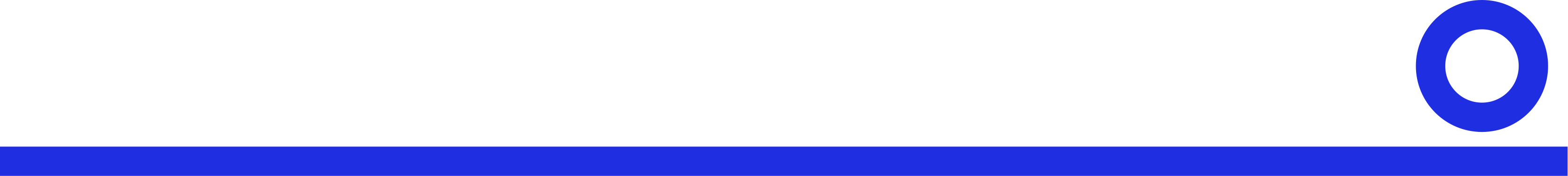 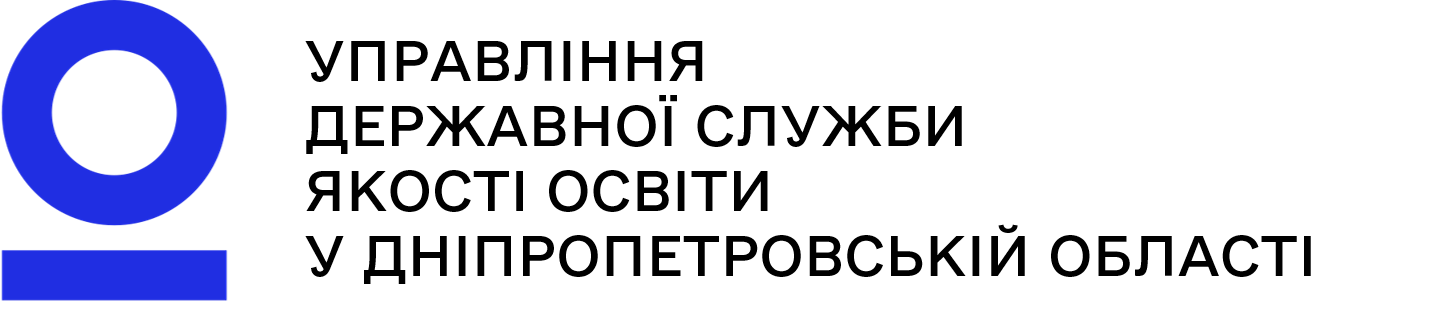 Академічна відповідальність
Педагогічних працівників
Здобувачів освіти
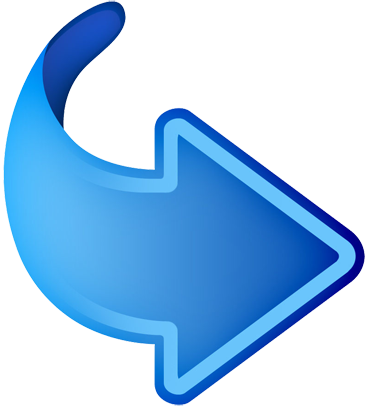 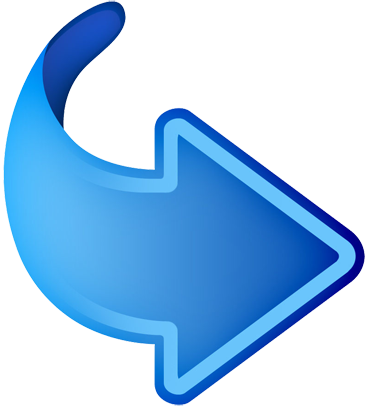 частина шоста статті 42 Закону України «Про освіту» та частина сьома статті 43 Закону України «Про повну загальну середню освіту»
частина п’ята статті 42 Закону України «Про освіту» та частина п’ята статті 43 Закону України «Про повну загальну середню освіту»
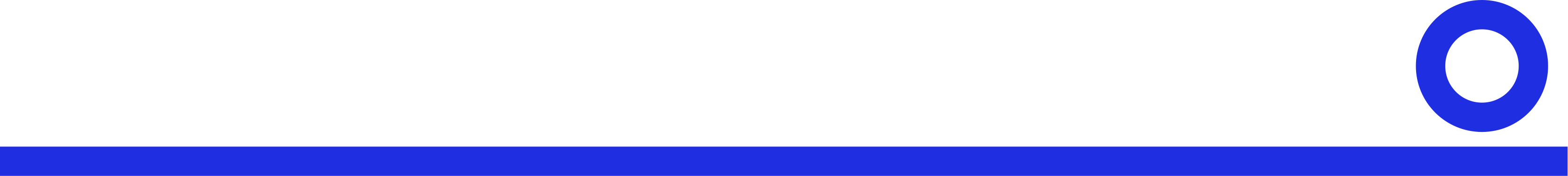 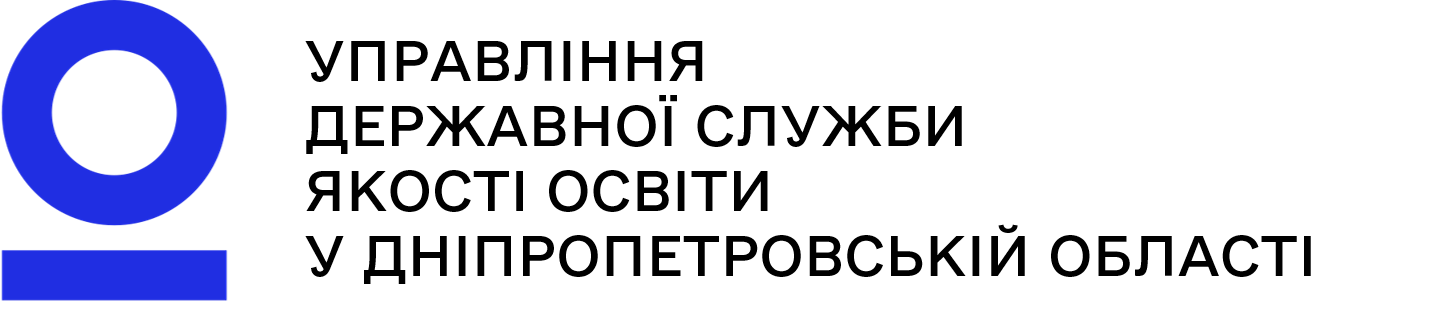 ПОЛОЖЕННЯ 
про внутрішню систему забезпечення якості освіти
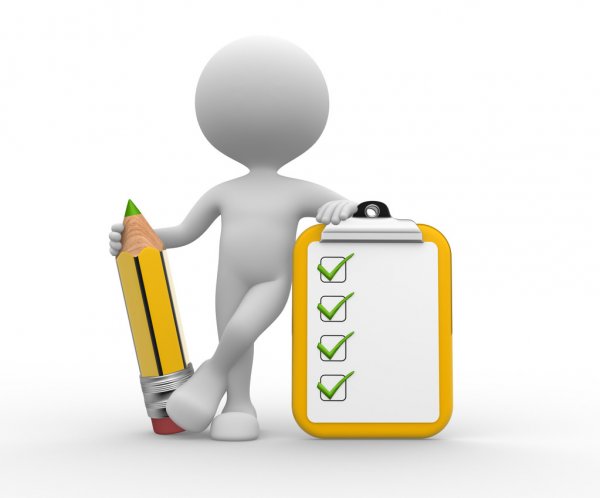 цілі внутрішньої системи;

компоненти внутрішньої системи (окремої уваги потребує визначення стратегії (політики) і процедур забезпечення якості освіти);

періодичність і механізм самооцінювання, тобто опис правил і критеріїв самооцінювання окремих компонентів внутрішньої системи або напрямів оцінювання, вимірювальні показники результатів, на які впливатимуть освітні та управлінські процеси, а також методи збору інформації.
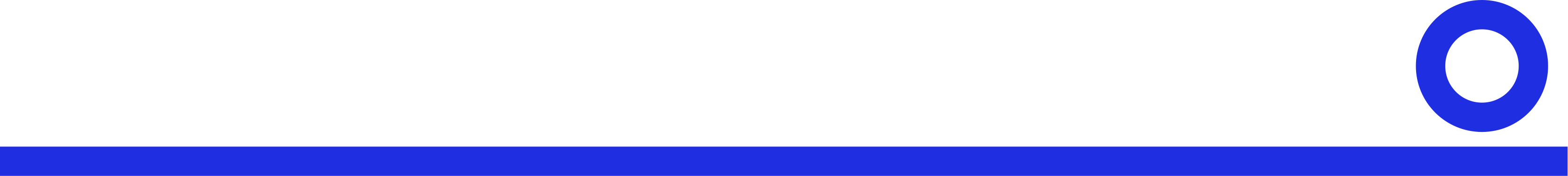 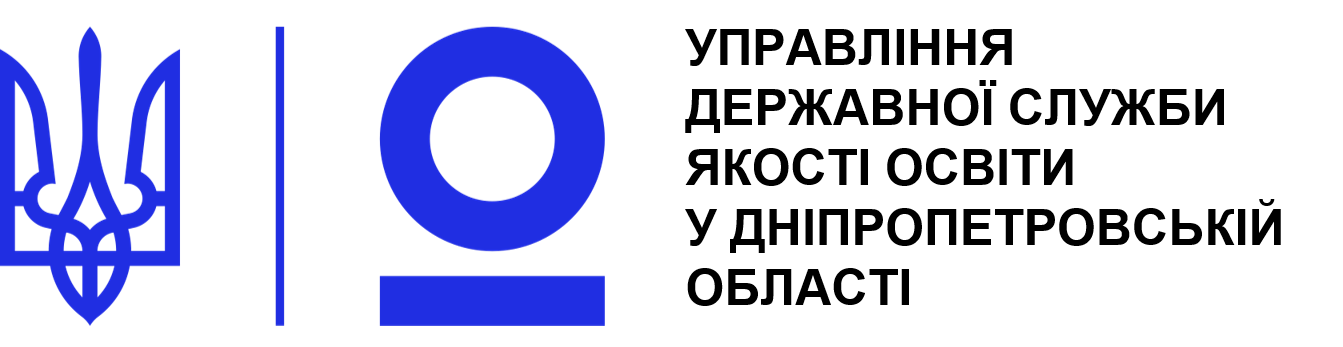 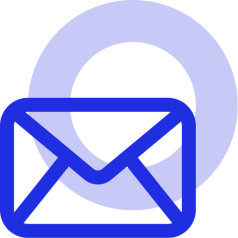 dnipro@sqe.gov.ua
Дякую  за увагу!
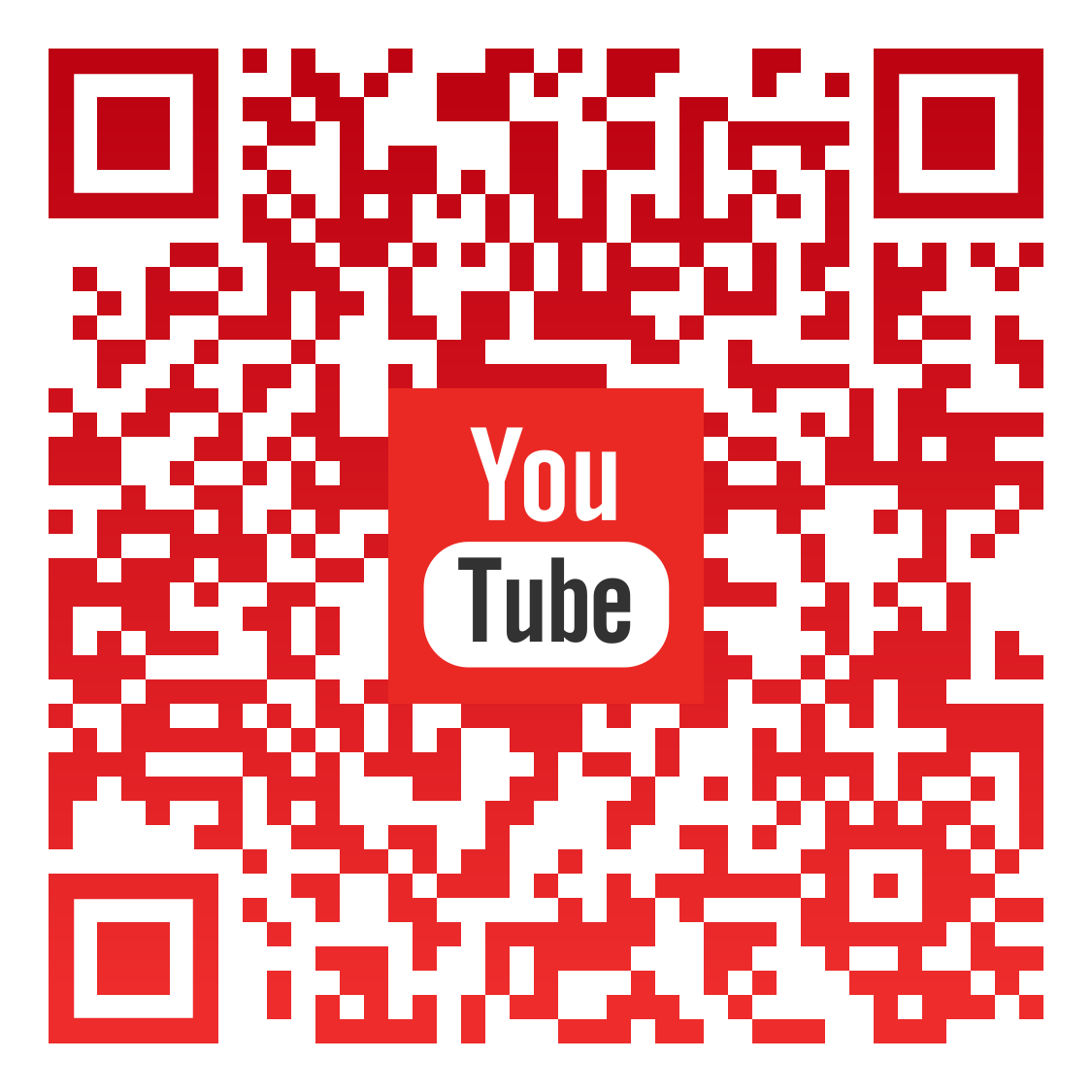 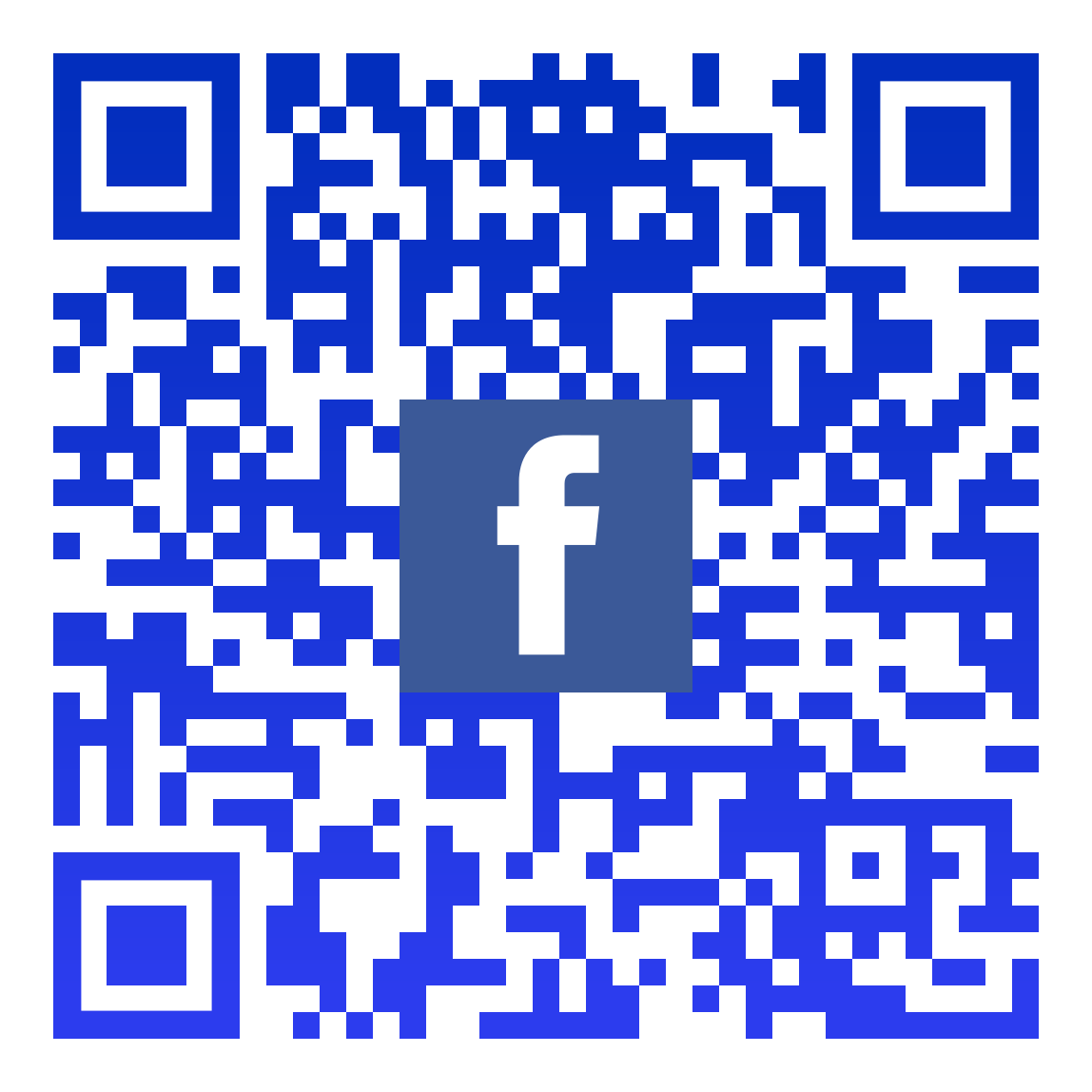 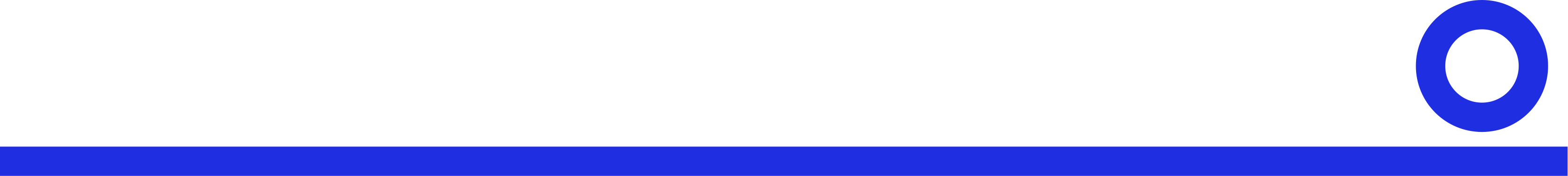 КаналYouTube
СторінкаFacebook